Мастер класс «Развитие памяти детей младшего школьного  возраста средствами мнемотехники»»
Приготовила
учитель начальных классов
Синяева Елена Александровна
Актуальность проблемы -развитие памяти детей младшего школьного  возраста.
Я слышу и забываю. Я вижу и запоминаю. Я делаю и запоминаю. 
Конфуций
Мнемотехника в переводе с греческого обозначает «искусство запоминания». Это совокупность правил и приемов, облегчающих процесс запоминания информации.
К . Д. Ушинский писал:
«Учите ребёнка каким-нибудь неизвестным ему пяти словам- он будет долго и напрасно мучиться, но свяжите двадцать таких слов с картинками, и он усвоит на лету».
Мнемотехника помогает развивать:
•ассоциативное мышление 
•зрительную и слуховую память 
•зрительное и слуховое внимание 
•воображение
«Маша и медведь»
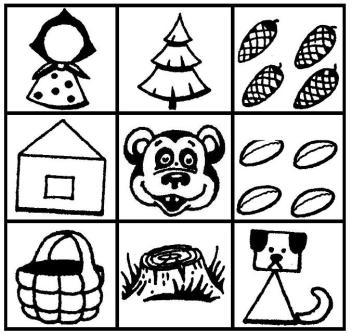 Работа по мнемотаблице состоит из пяти этапов: 
1.  Рассматривание таблицы и разбор того, что на ней изображено. 
 2. Преобразование из абстрактных символов в образы. 
 3. Пересказ с опорой на символы (образы). 
 4. Делается графическая зарисовка мнемотаблицы. 
 5. Таблица воспроизводится ребёнком при её показе ему.
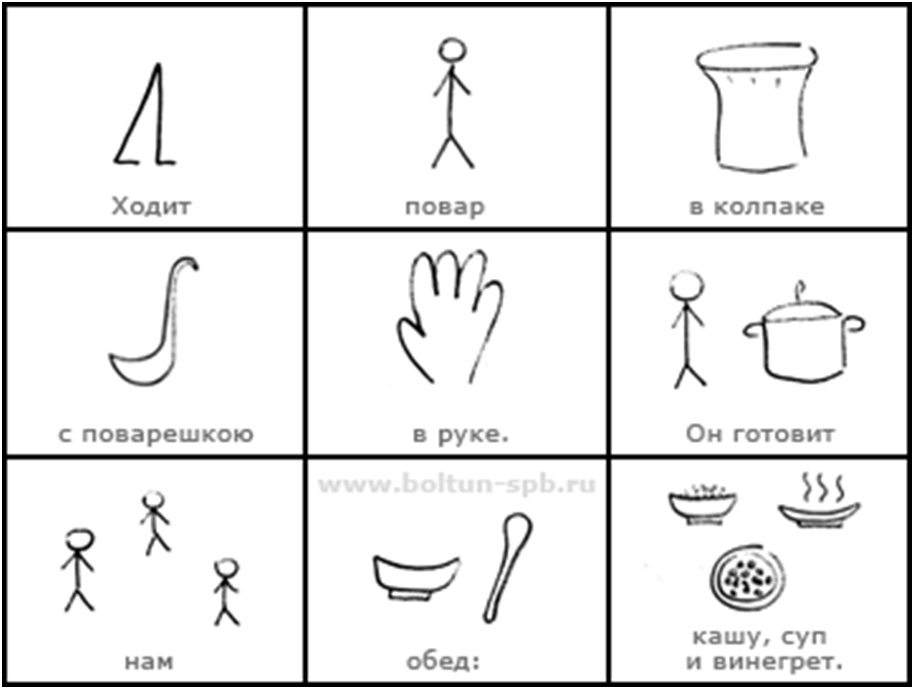 Мнемотаблицы особенно эффективны при разучивании стихотворений.
Мнемозагадка






Он коричневый, бывает овальный или круглый. Он маленький, растет на грядке в огороде. Его выкапывают. Его можно варить или жарить.
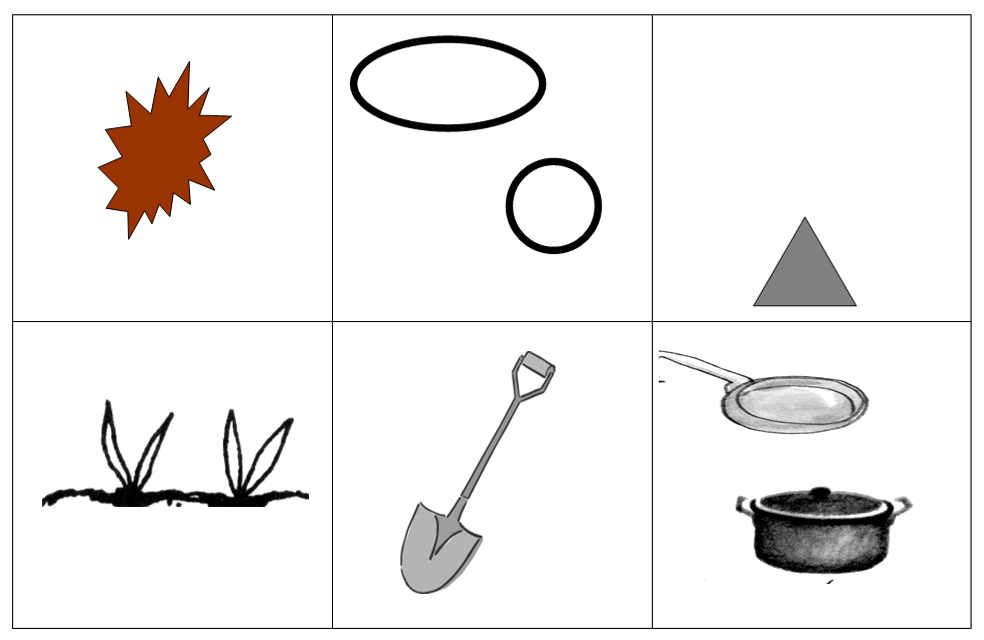 Таким образом, с помощью схем – моделей  и мнемотаблиц удастся достичь следующих результатов:

-  у детей появится желание пересказывать сказки – как на занятии, так и повседневной  жизни;
  -  расширится круг знаний об окружающем мире;
  -  активизируется словарный запас;